Муниципальное бюджетное дошкольное образовательное учреждение 
«Детский сад № 85 комбинированного вида» города Орла
Задание по реализации образовательной области 
«Речевое развитие» 
Форма обучения – дистанционная 
Возрастная группа – 5-6 лет 
(компенсирующей направленности)
Полевые  цветы
Подготовила:  учитель-логопед                        Сапрыкина С.В
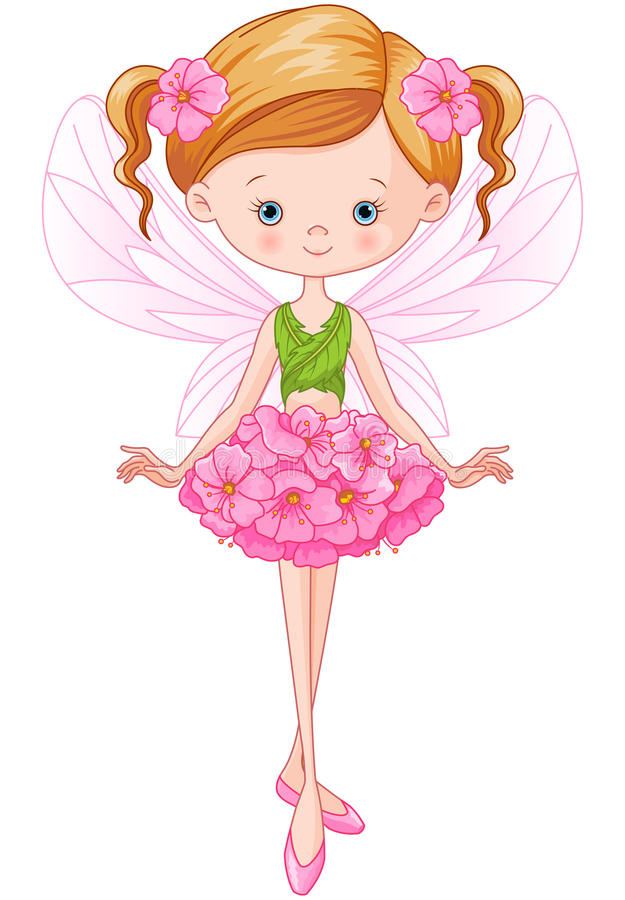 В чистом небе
Солнце светит ярко,
Можно в речке искупаться,
Очень, жарко!
Нравится нам время года это!
Угадали? Ну, конечно, это… (ЛЕТО)
Я начну, а ты закончи
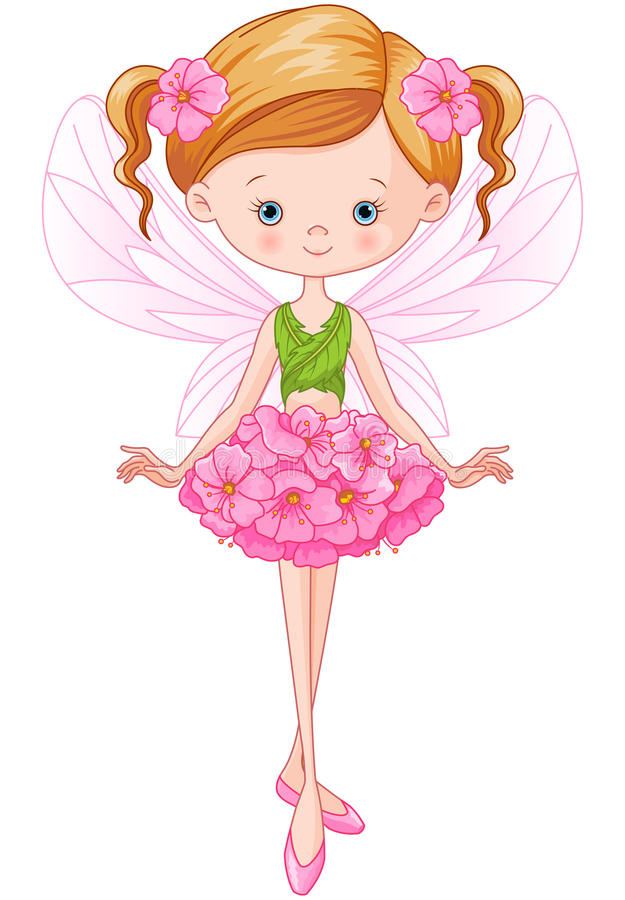 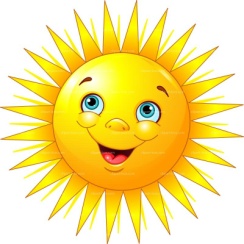 ЛЕТОМ ЯРЧЕ СВЕТИТ… (солнышко)

ЛЕТОМ ИДЕТ ТЕПЛЫЙ (дождик)

ЛЕТОМ МОЖНО КУПАТЬСЯ В (речке, озере, море)

ЛЕТОМ НАД ЦВЕТАМИ ПОРХАЮТ (бабочки, стрекозы)

ЛЕТОМ НА ЛУГАХ И ПОЛЯХ РАСЦВЕТАЮТ (цветы)
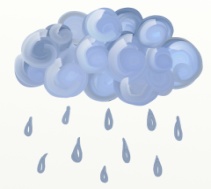 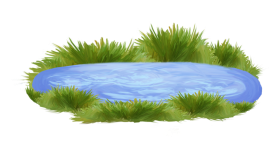 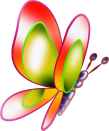 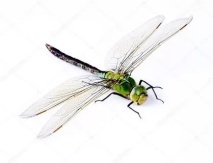 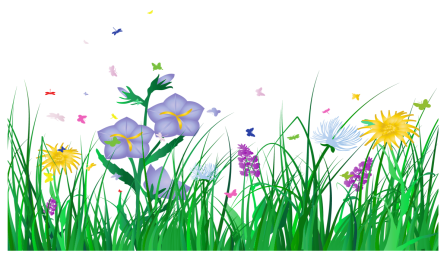 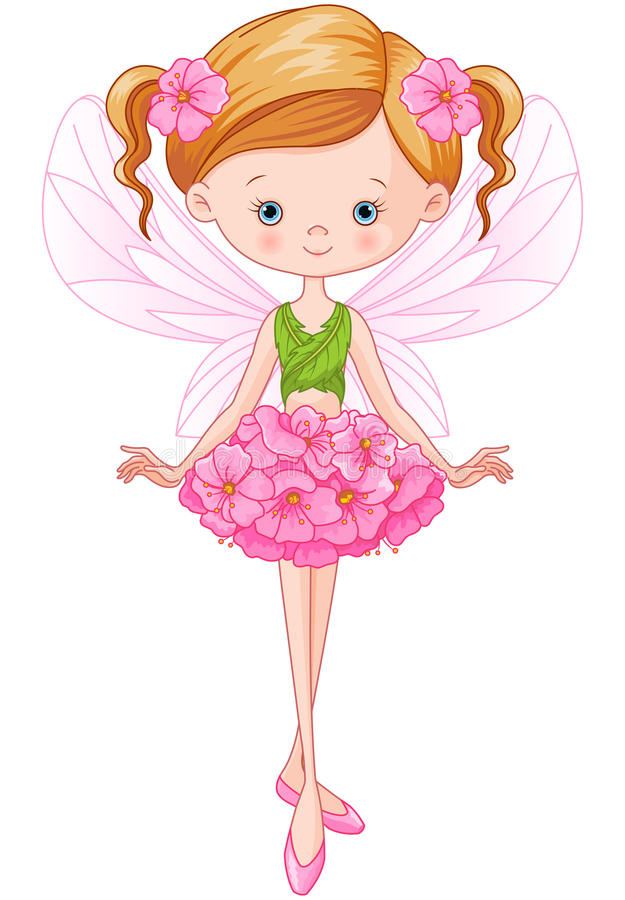 Как называются цветы,
Когда в руке их держишь ты? (БУКЕТ)
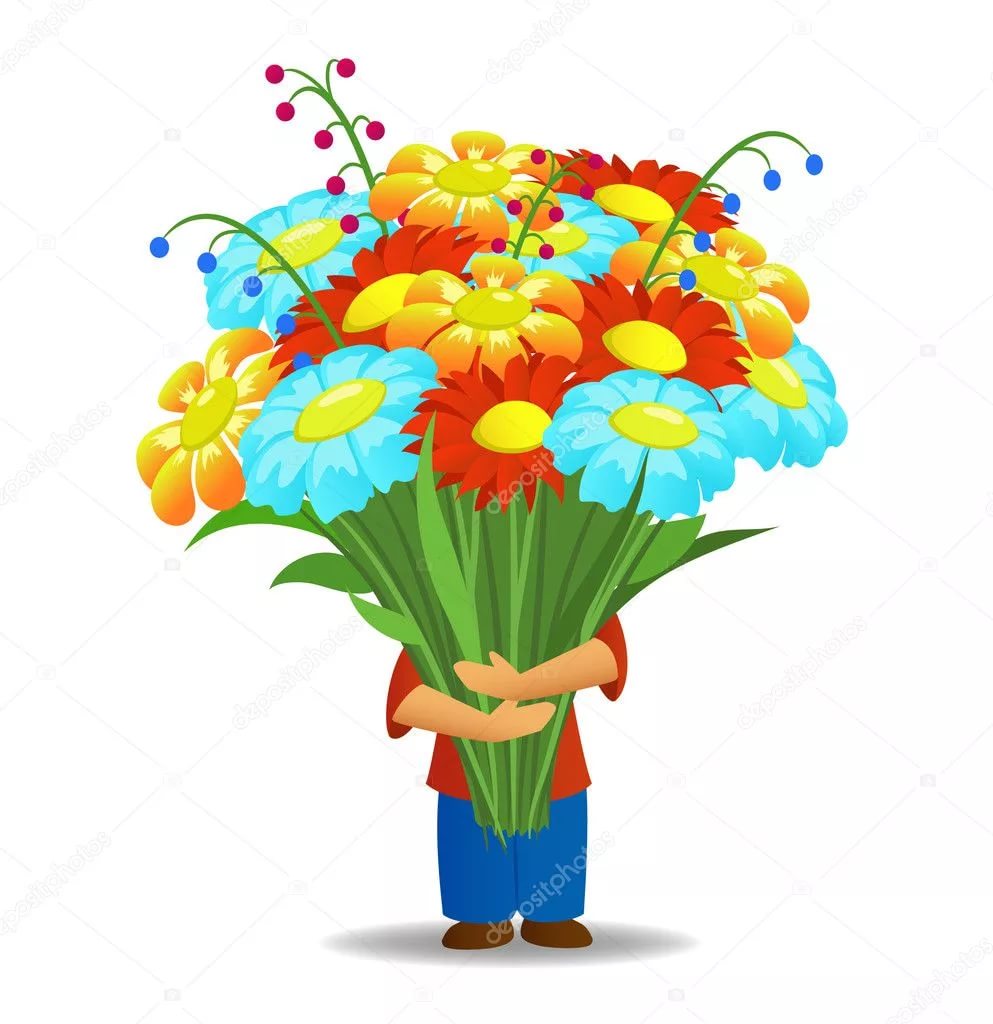 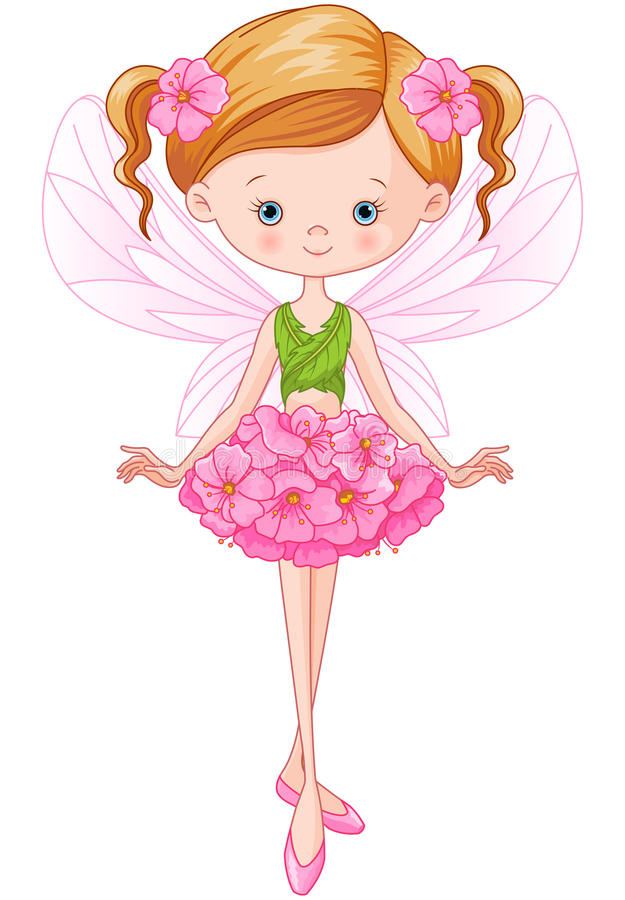 Ребята, в этом букете – ПОЛЕВЫЕ цветы. Полевые цветы вырастают сами, их не растит человек.
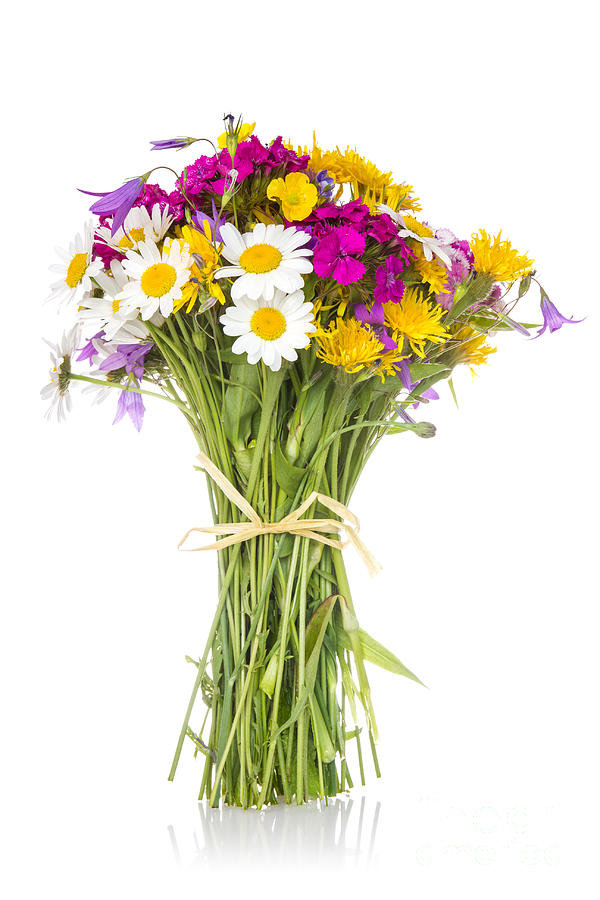 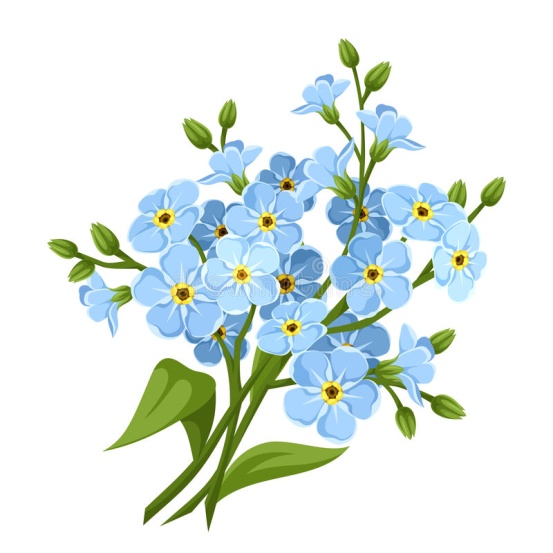 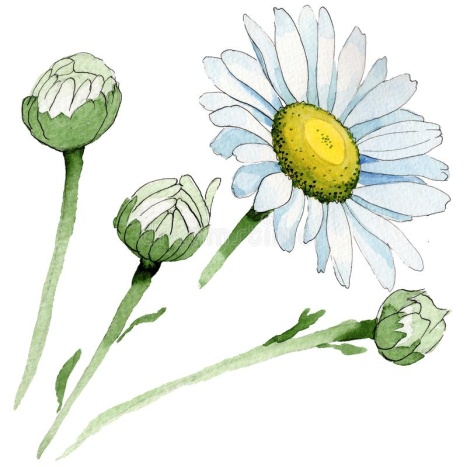 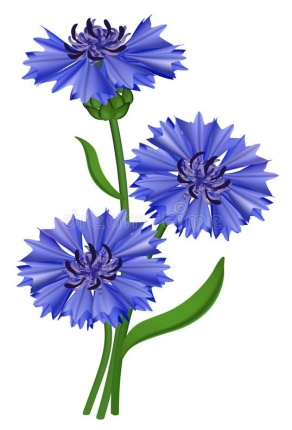 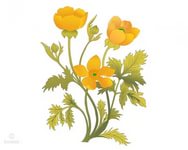 василек
ромашка
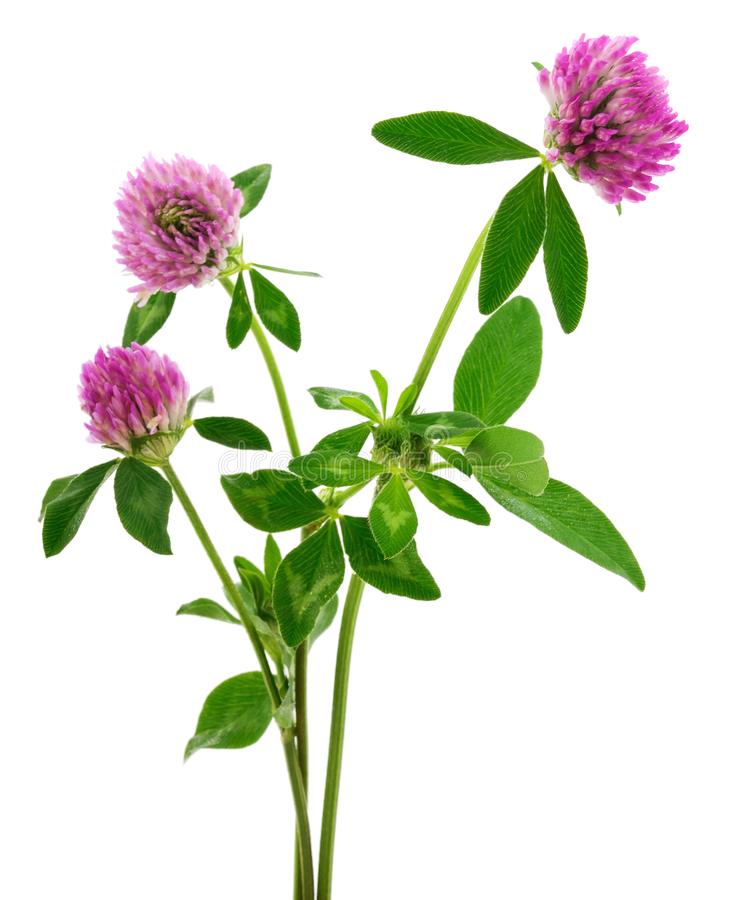 незабудка
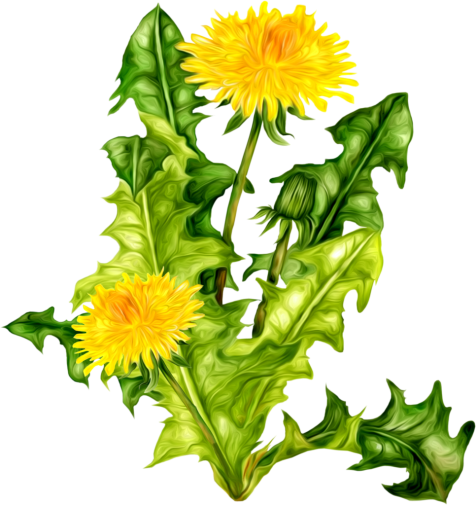 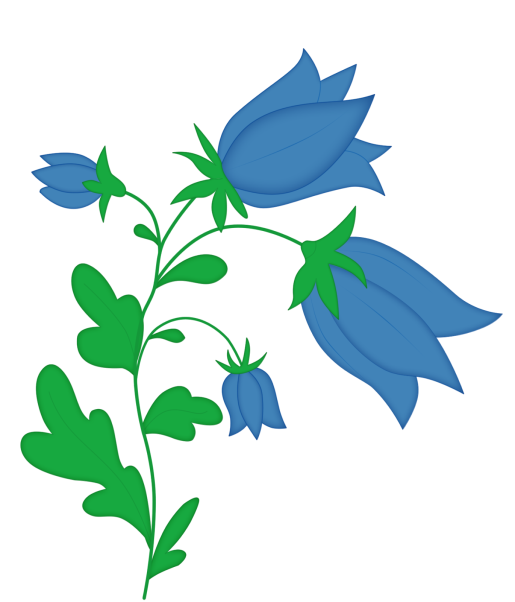 лютик
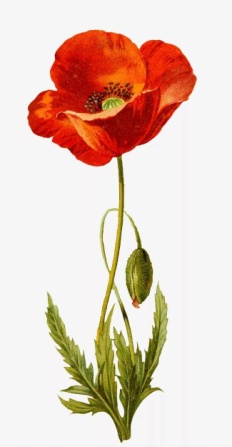 клевер
одуванчик
колокольчик
мак
Подскажи словечко
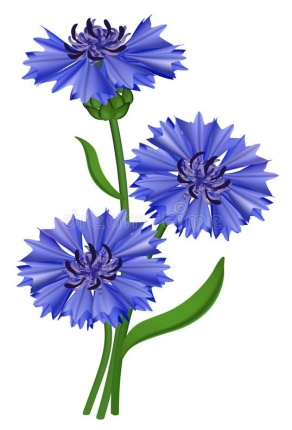 Мы несли грибы в корзине
И еще цветочек синий.
Этот синенький цветок
Назывался … (ВАСИЛЁК).
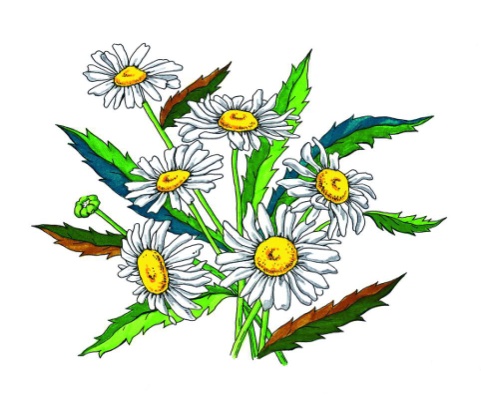 Мы сплетем веночки летом
Для Оксаны, Маши, Светы,
Для Аленки, двух Наташек
Все веночки из … (РОМАШЕК).
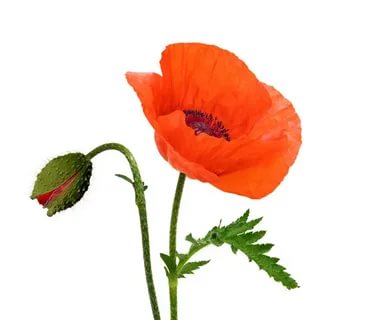 Яркий, как победный флаг,
Нам головкой машет смело
Бархатистый красный … (МАК).
Один-много
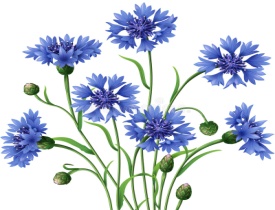 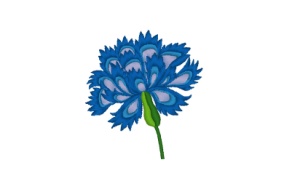 ВАСИЛЁК – ВАСИЛЬКИ
РОМАШКА - …(РОМАШКИ)
ОДУВАНЧИК - …(ОДУВАНЧИКИ)
КОЛОКОЛЬЧИК - …(КОЛОКОЛЬЧИКИ)
НЕЗАБУДКА - …(НЕЗАБУДКИ)
ГВОЗДИКА - …(ГВОЗДИКИ)
ФИАЛКА - …(ФИАЛКИ)
МАК - …(МАКИ)
ЛЮТИК - …(ЛЮТИКИ)
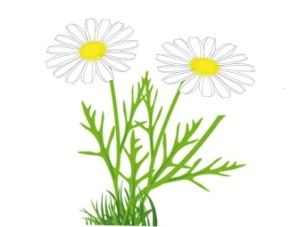 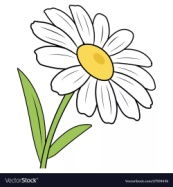 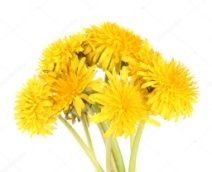 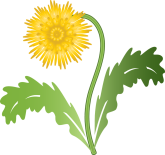 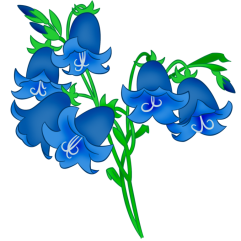 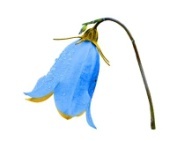 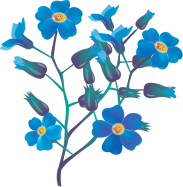 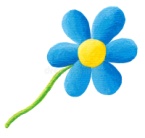 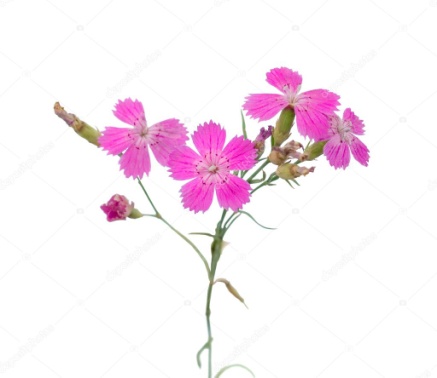 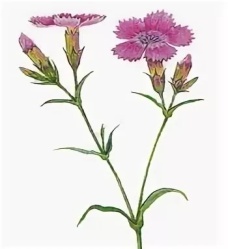 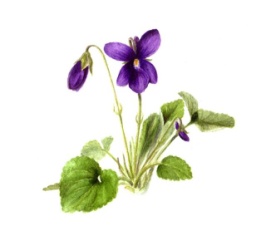 Посчитай
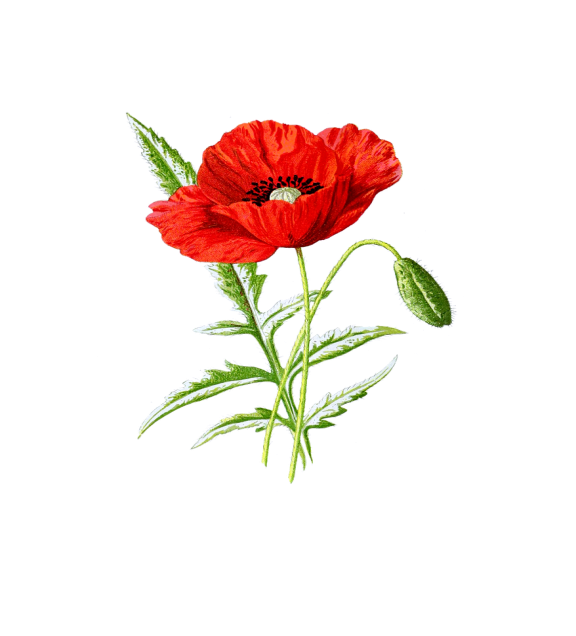 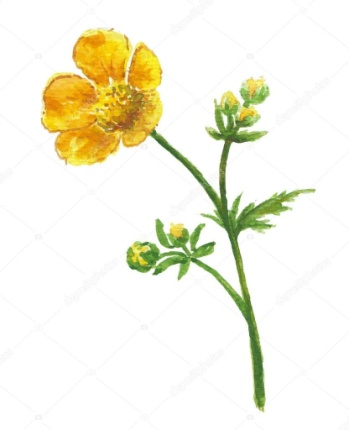 1
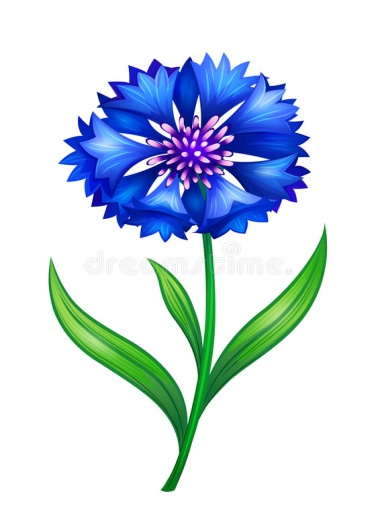 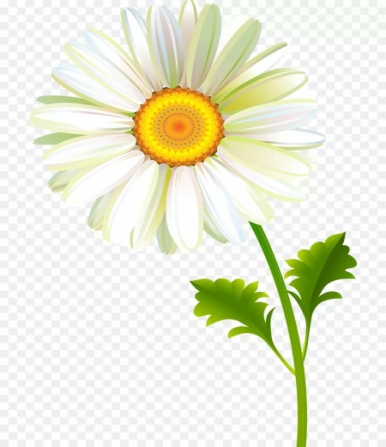 3
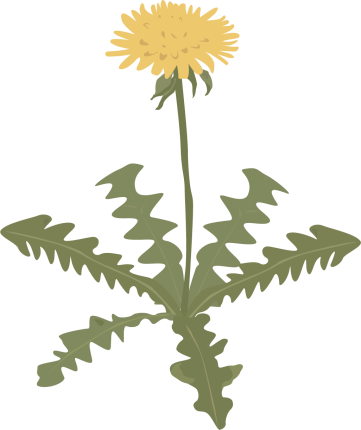 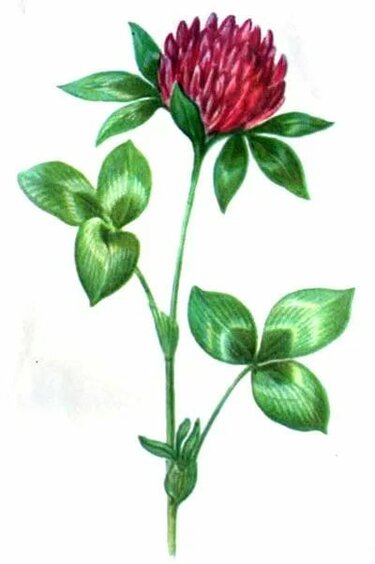 5
Физкультминутка  «На лугу растут цветы».
На лугу растут цветыНебывалой красоты. (Повороты — руки в стороны.)К солнцу тянутся цветы.С ними потянись и ты. (Потягивания — руки вверх.)Ветер дует иногда,Только это не беда. (Дети машут руками, изображая ветер.)Наклоняются цветочки,Опускают лепесточки. (Наклоны.)А потом опять встают,И по-прежнему цветут.
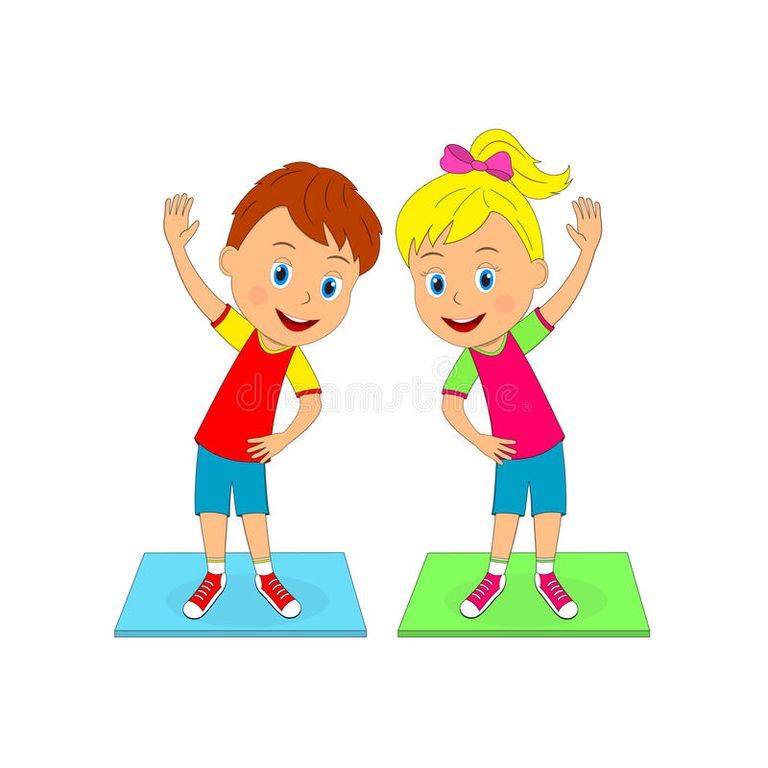 4-й лишний:
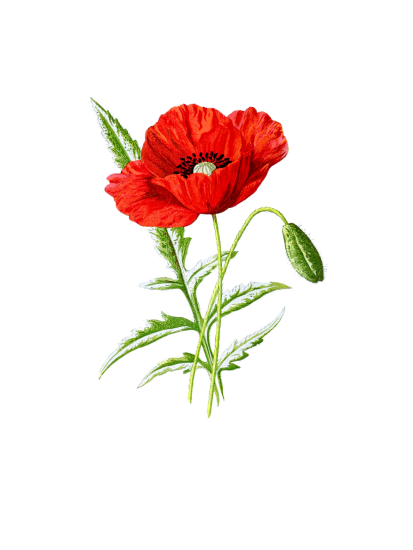 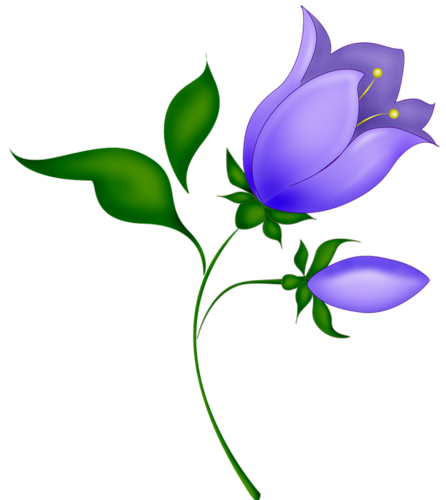 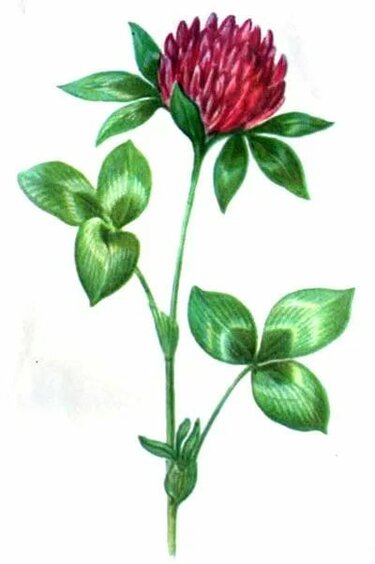 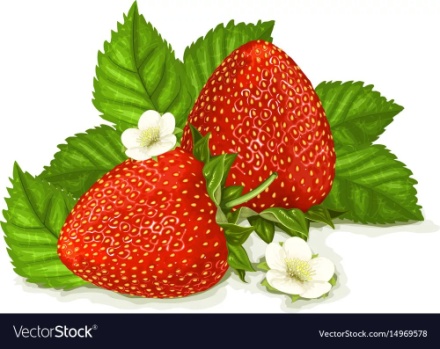 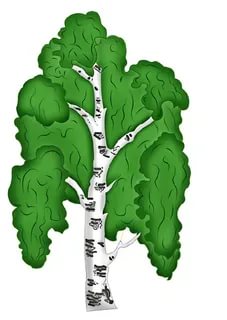 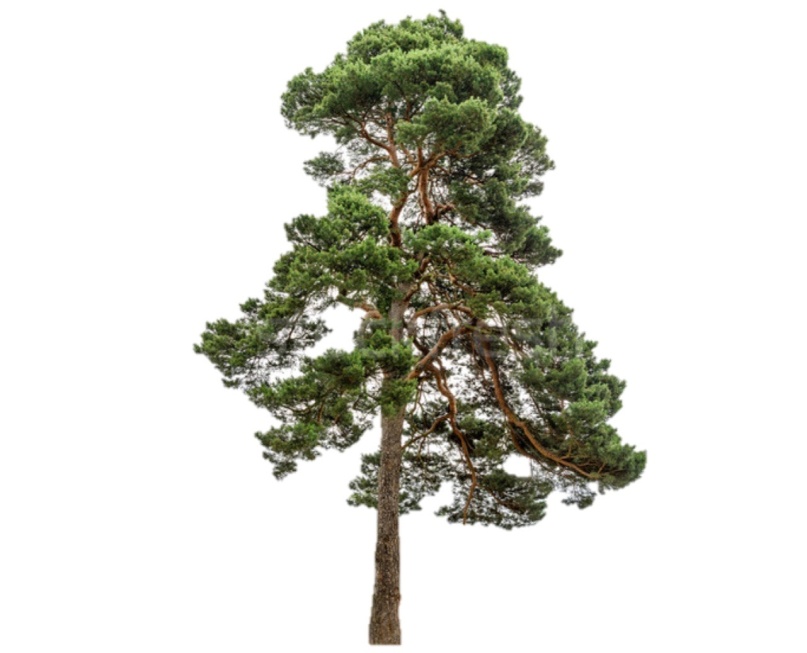 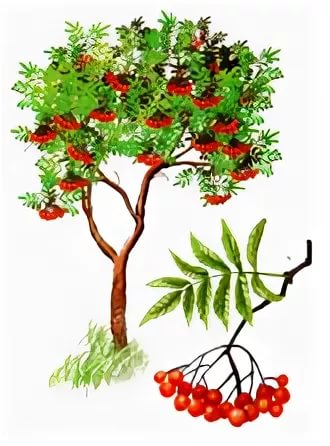 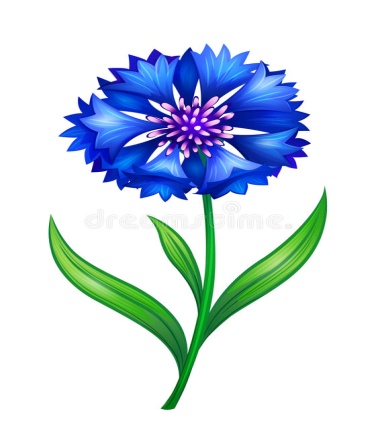 Составь по картинкам предложения. Посчитай количество слов в предложении.
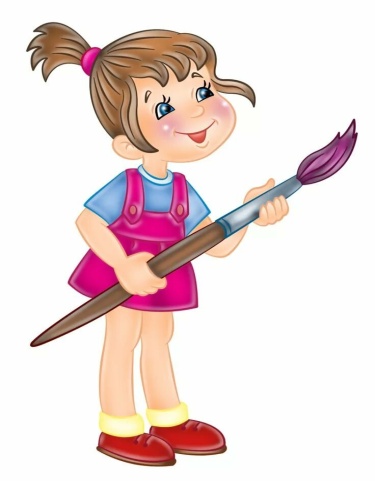 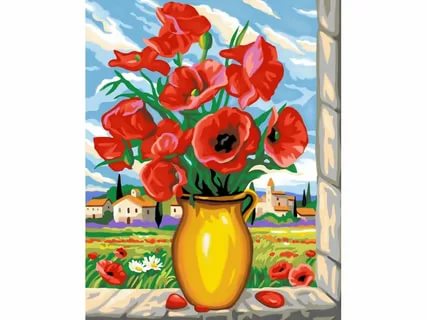 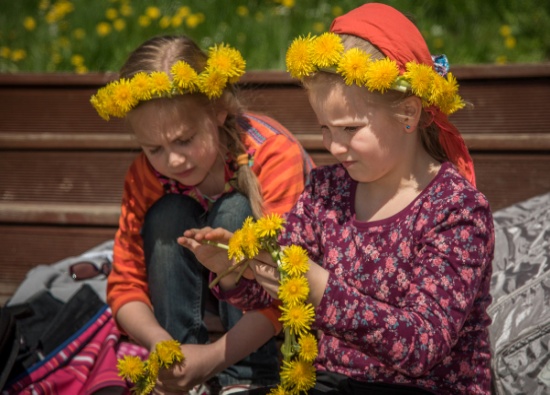 Девочки плетут венки.
Алена рисует красные маки.
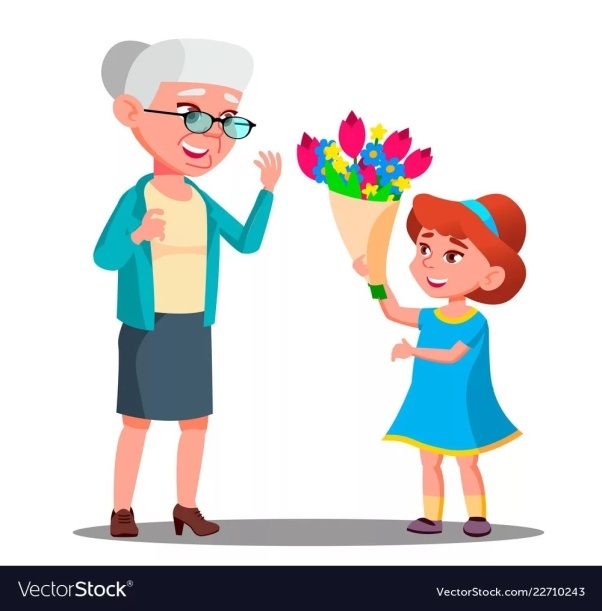 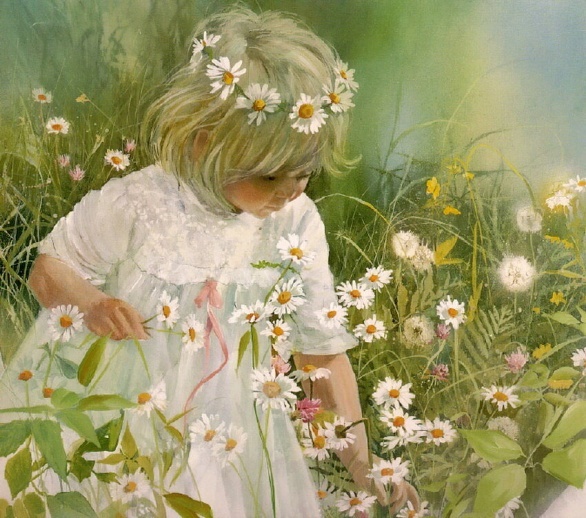 Катя собирает ромашки.
Маша дарит цветы бабушке.
«Раздели на слоги»
Расставь каждый цветок в свою вазу так, чтобы цифра на вазе совпадала с количеством слогов в названии цветка.
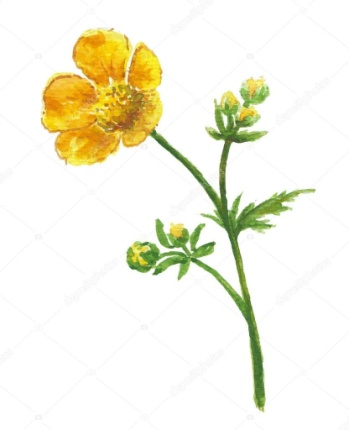 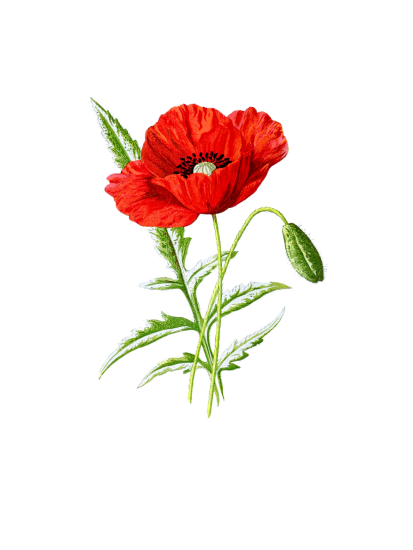 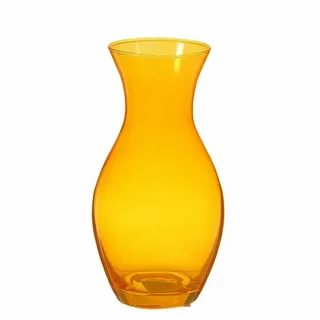 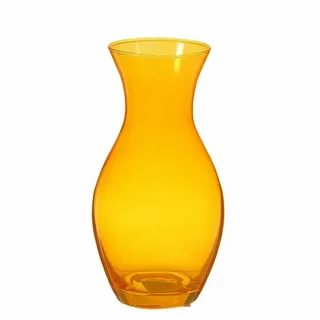 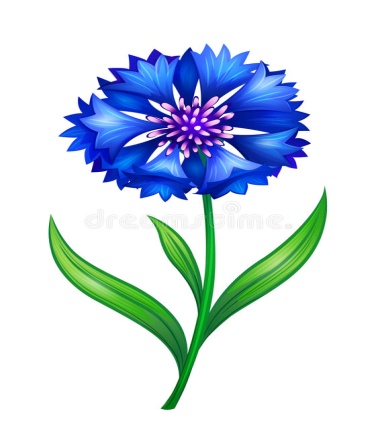 1
2
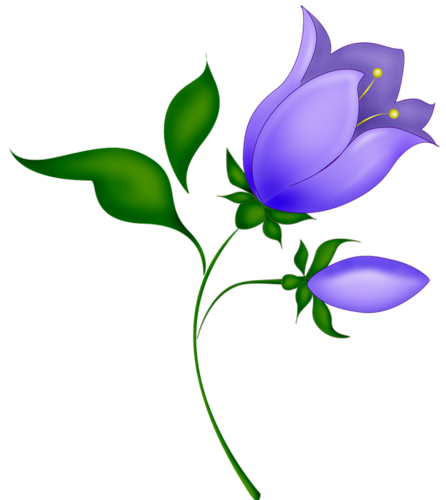 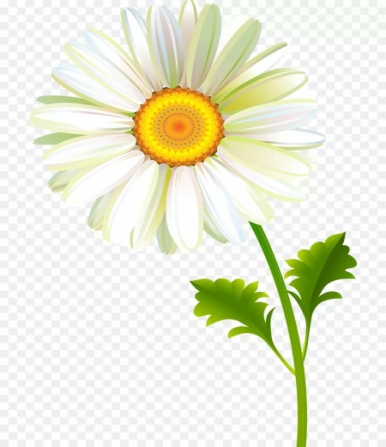 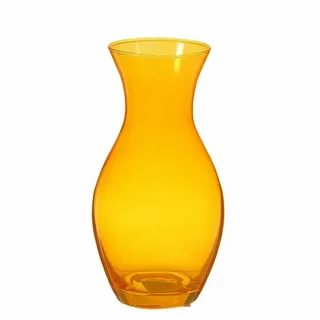 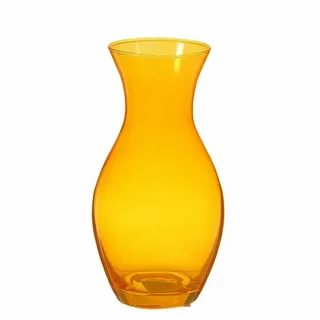 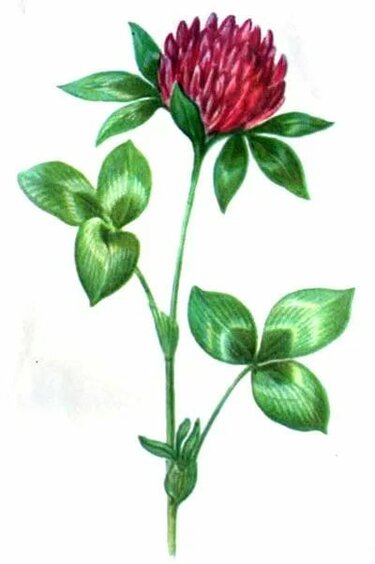 4
3
Звуковой анализ слова МАК
Сколько гласных звуков в слове «МАК»? 
Назови их. Сколько слогов?
 
Запомни! Сколько в слове гласных, столько и слогов!
 
Отхлопай слово «МАК» по слогам; 
Назови по порядку все звуки в слове «МАК»; 
Дай характеристику каждому звуку.
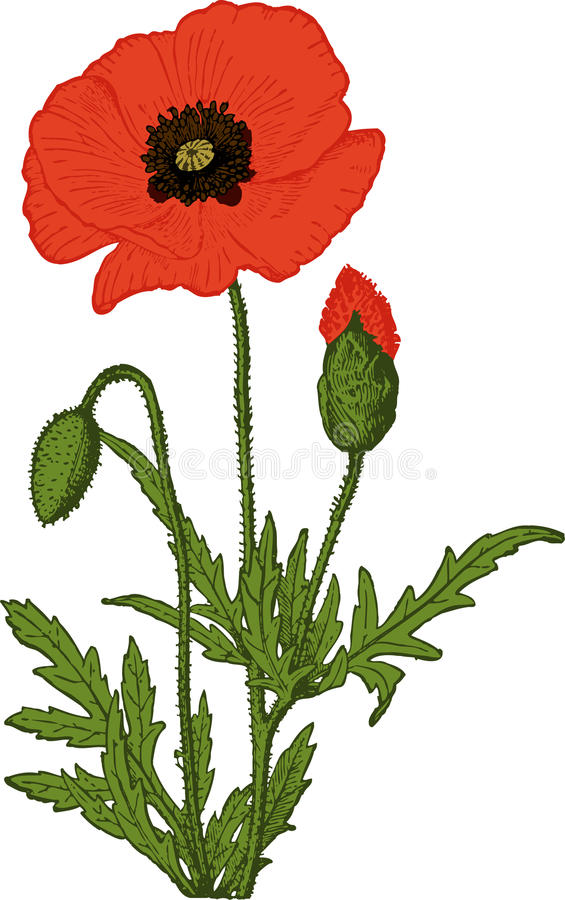 МАК
[м] – согласный, звонкий, твердый.
[а] – гласный.
[к] – согласный, глухой, твердый.
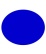 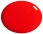 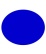 Составь рассказ
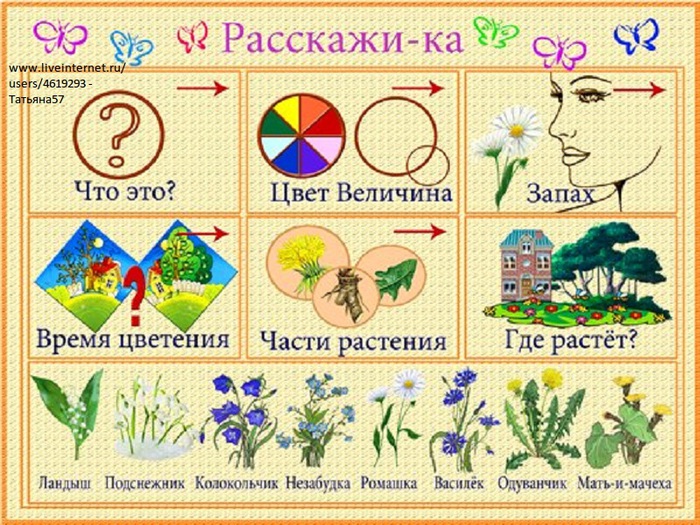 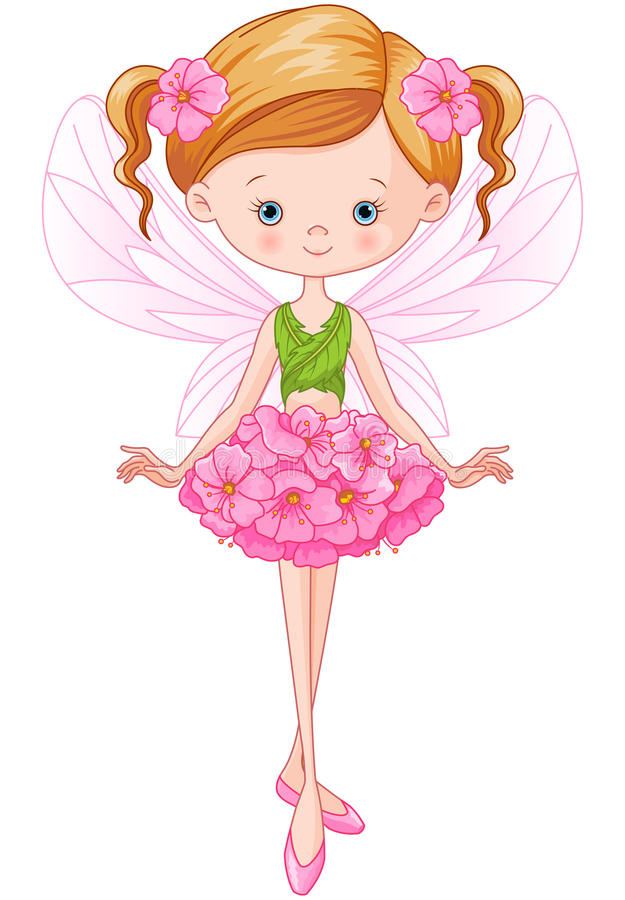 -О чем мы сегодня с тобой говорили?
-Как ты думаешь, как нужно относиться к цветам?
-Можно ли их уничтожать? (срывать, выбрасывать и т. п. ?

Цветы украшают луга и леса
Но это не только природы краса
В них пчелы находят целительный дар
И бабочки пьют из них сладкий нектар
Не надо, друзья, их бессмысленно рвать
Не надо букеты из них составлять…
Завянут букеты… Погибнут цветы…
И больше не будет такой красоты!
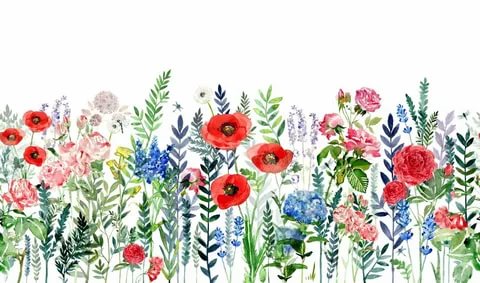